Presentación inversa: el pretérito
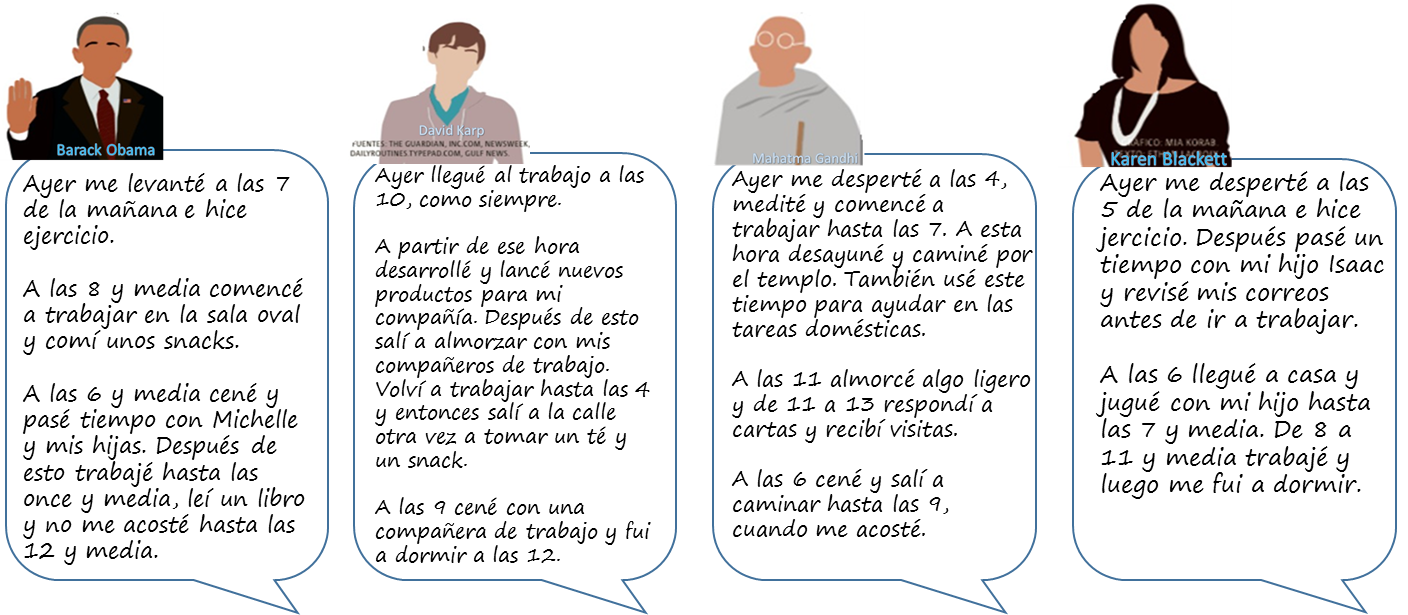 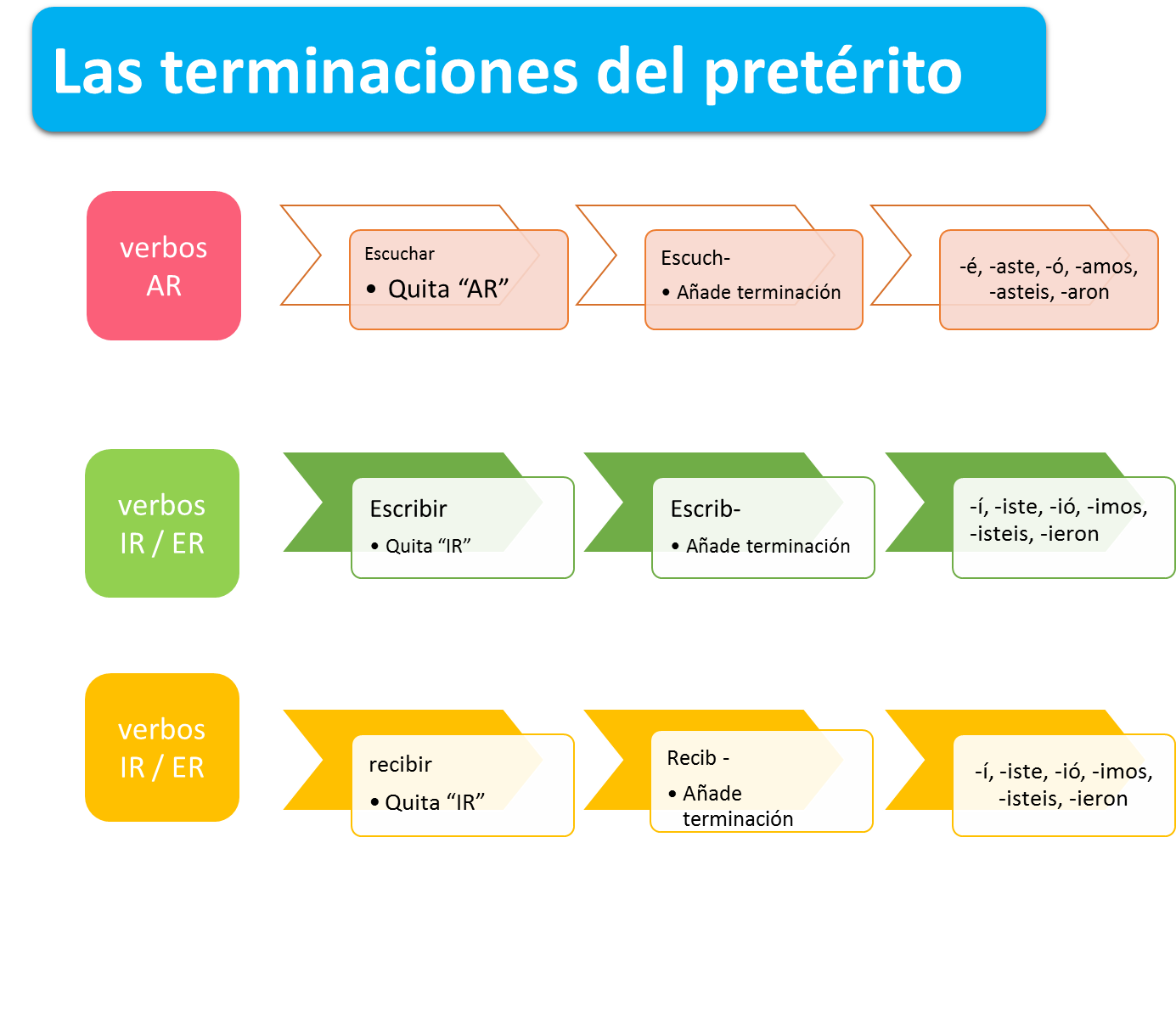 Encuentra a la persona que…
¿Quién…
La planificación de las 3 Pes (P-P-P)
[Speaker Notes: En la planificación

Objetivos de aprendizaje y nivel del grupo 

¿Conocimientos previos?

Gramát

2. Actividades 

Si el objetivo es … el mejor método será …

Necesitará una variedad de actividad

Cubrir el mayor número de habilidades possible (no quiero decir los 4 en todas las clases)

Variedad de cómo realizar las actividades (grupos, parejas, etc.)

Estructura

Uso del lenguaje]